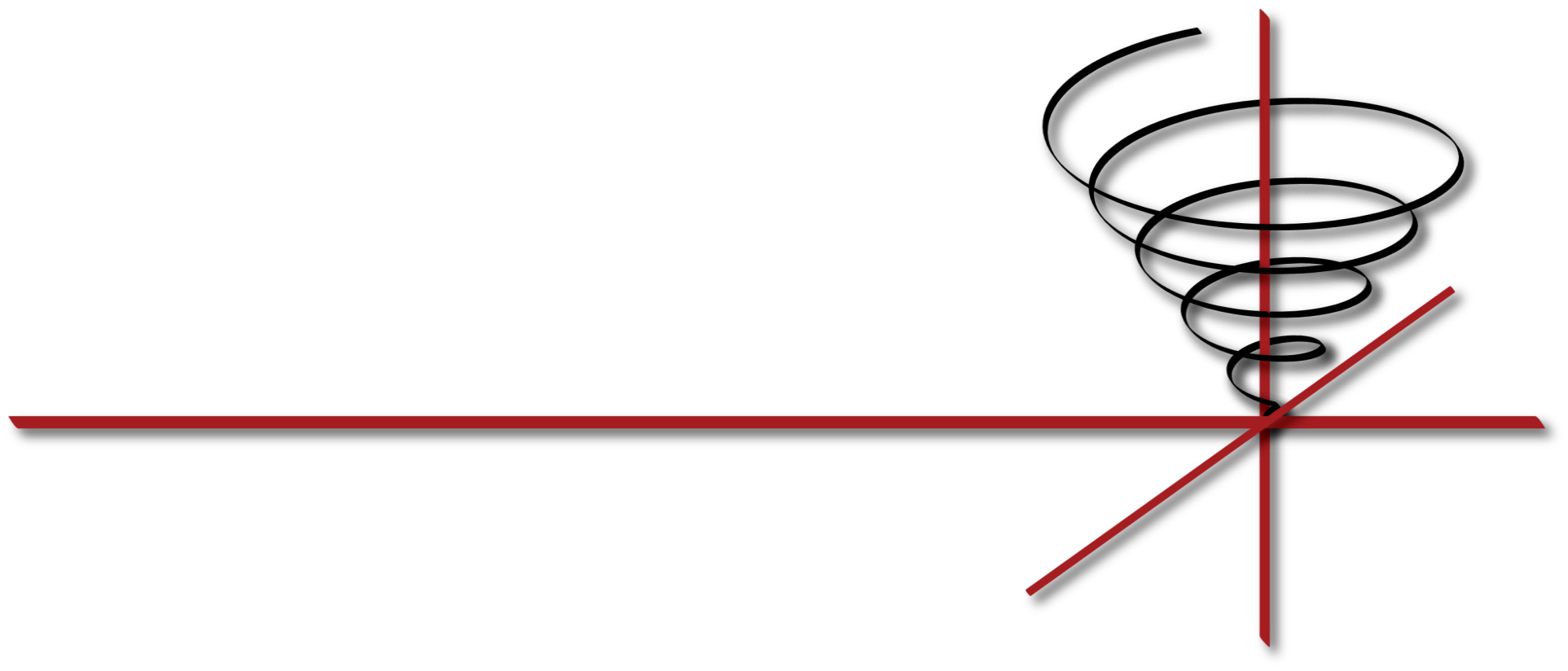 Generating High-Performance General Size Linear Transform Libraries Using Spiral
Yevgen Voronenko
Franz Franchetti
Frédéric de Mesmay
Markus PüschelCarnegie Mellon University
HPEC, September 2008, Lexington, MA, USA
This work was supported by DARPA DESA program, NSF-NGS/ITR, NSF-ACR, and Intel
TexPoint fonts used in EMF. 
Read the TexPoint manual before you delete this box.: AAAA
The Problem: Example DFT
Best code
30x
12x
Numerical recipes
Standard desktop computer
Same operations count ≈4nlog2(n) 
Similar plots can be shown for all numerical problems
2
DFT Plot: Analysis
Multiple threads: 2x
Vector instructions: 3x
Memory hierarchy: 5x
High performance library development = nightmare
Automation?
3
Idea: Textbook to Adaptive Library
Textbook FFT
?
“FFTW”
4
Goal: Teach Computers to Write Libraries
Input:
Transform: 	
Algorithm:
Hardware:  2-way SIMD + multithreaded
Key technologies:
Layered domain specific language	
Algorithm manipulation via rewriting
Feedback-driven search

Result:
Full automation
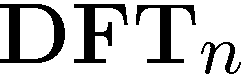 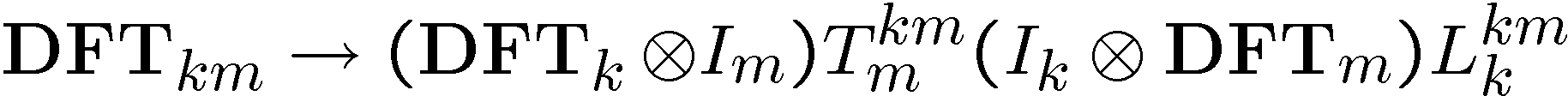 Spiral
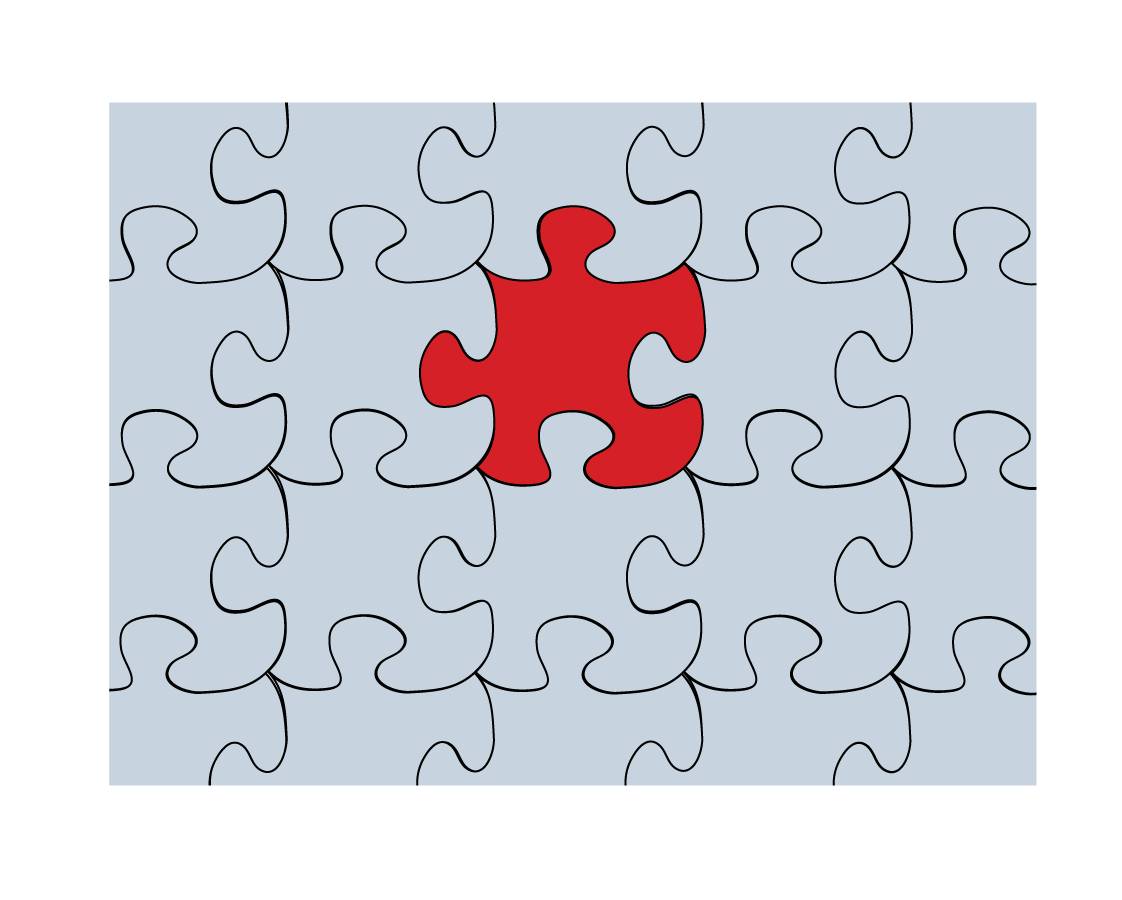 Output:  
FFTW equivalent library
For general input size
Vectorized and multithreaded
Performance competitive
5
Contribution: General Size Library
Transform T
Spiral
or
DFT of size 1024
library for DFT of any size
Env_1 dft(1024); 
dft.compute(X, Y);
dft_1024(X, Y);
Fundamentally different problems
6
Beyond Fourier Transform and FFTW
Cooley-Tukey FFT
“Cooley-Tukey” DCT
Overlap-save/add FIR
Spiral
Spiral
Spiral
“FFTW”
“FCTW”
“FIRW”
Fast Walsh Transform
Fast Wavelet Transform
Fast Hartley Transform
Spiral
Spiral
Spiral
“WHTW”
“FWTW”
“FHTW”
7
Examples of Generated Libraries
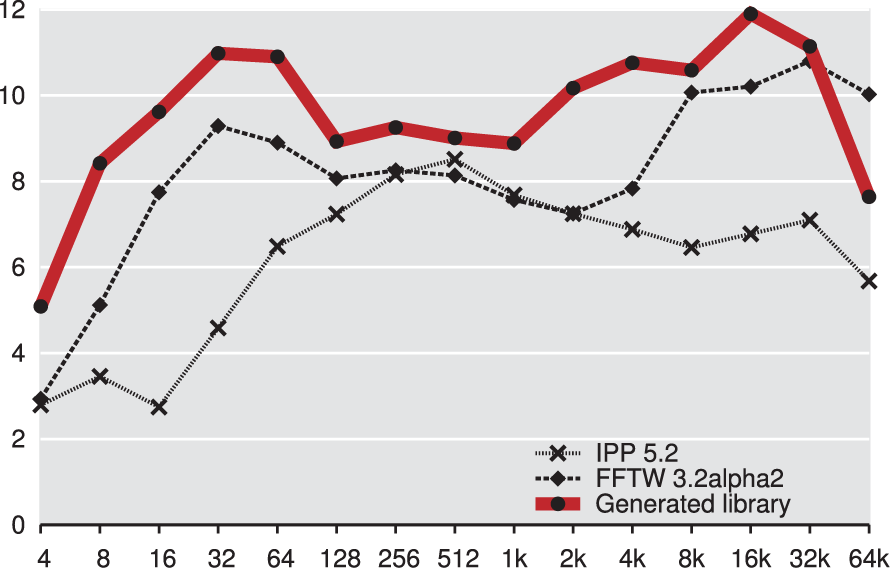 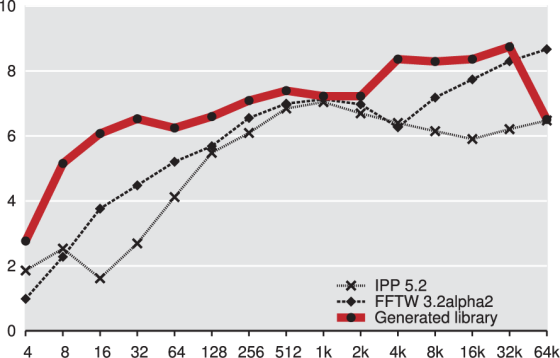 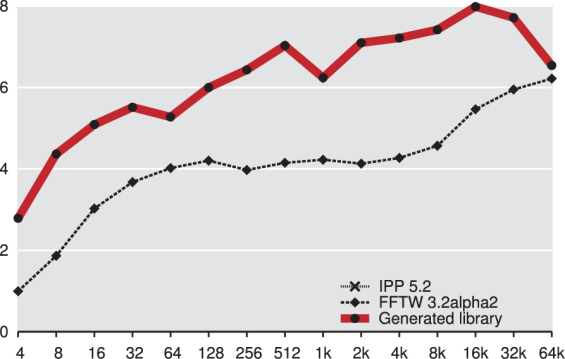 RDFT
DHT
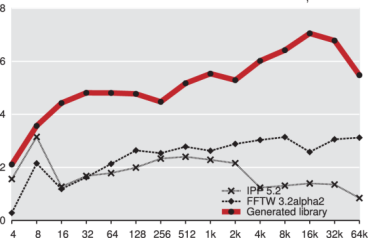 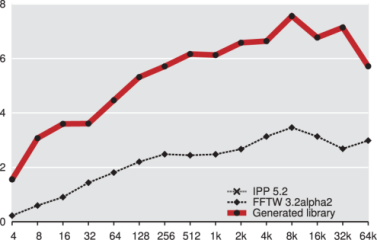 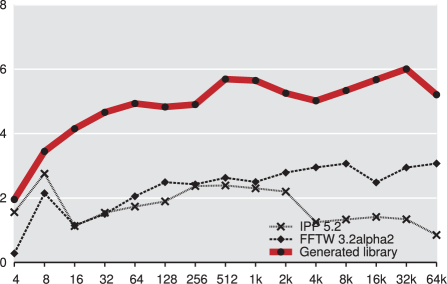 DCT2
DCT3
DCT4
DFT
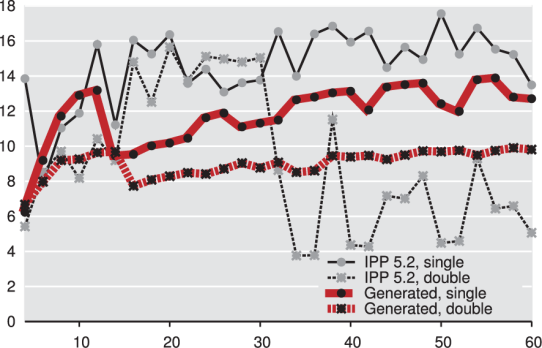 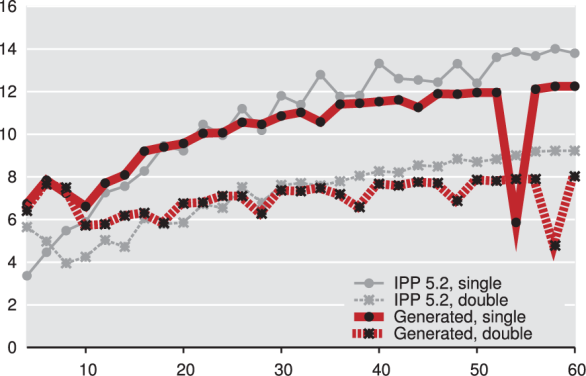 2-way vectorized, 2-threaded
Most are faster than hand-written libs
Code size: 8–120 KLOC or 0.5–5 MB
Generation time: 1–3 hours
Filter
Wavelet
Total: 300 KLOC / 13.3 MB of code generated in < 20 hours
from a few simple algorithm specs
8
Intel IPP library 6.0 will include Spiral generated code
Background
Library Generation
Experimental Results
Conclusions and Future Work
9
Linear Transforms
Mathematically:  matrix-vector product


Examples:
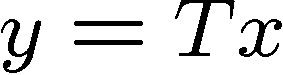 Output vector
Transform matrix
Input vector
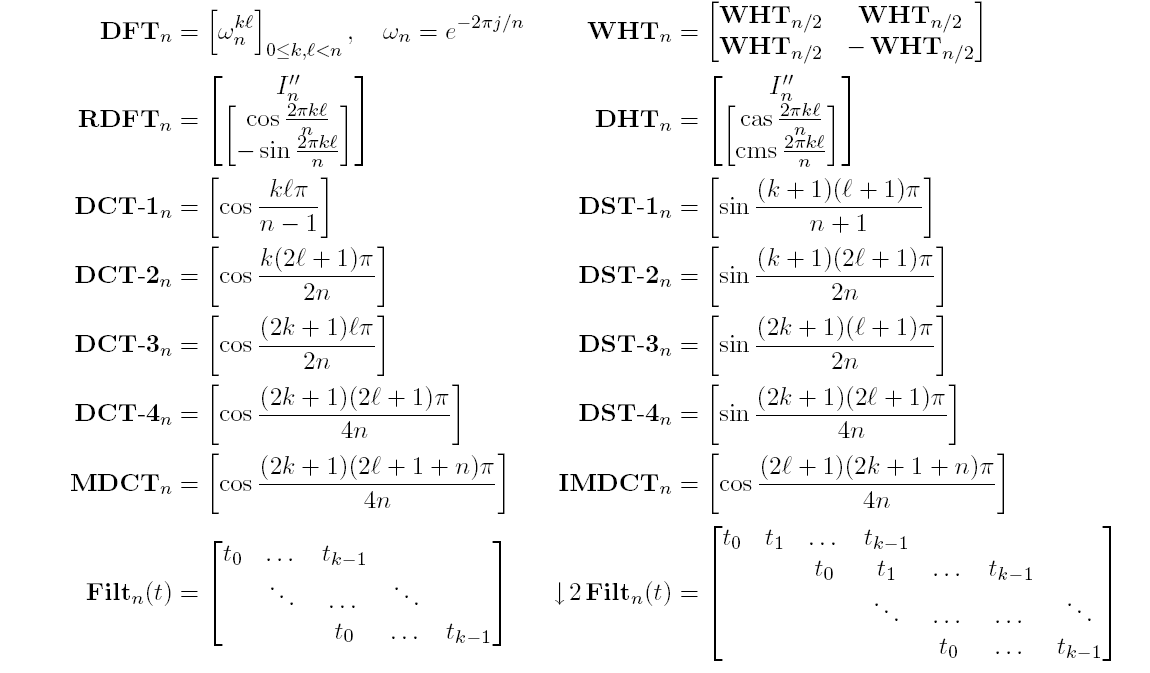 10
Fast Algorithms, Example: 4-point FFT
Fast algorithms = matrix factorizations 






SPL  = mathematical, declarative specification
Space of algorithms generated using breakdown rules
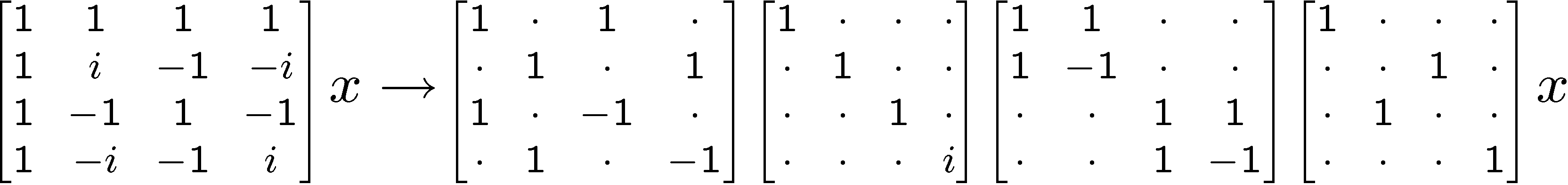 12 adds
4 mults
4 adds
1 mult
4 adds
(when multiplied with input vector x)
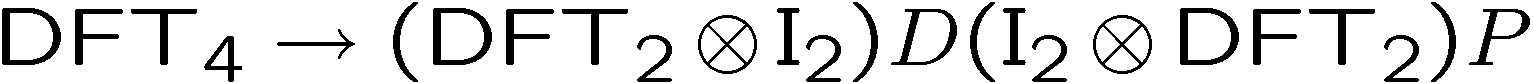 Permutation
Kronecker product
Fourier transform
Identity
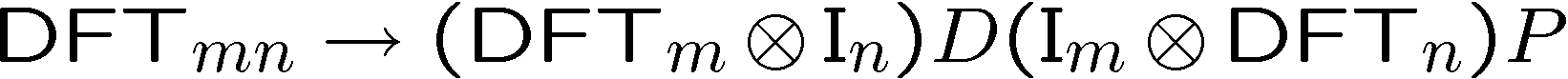 11
Examples of Breakdown Rules
DFT
Cooley-Tukey
DCT
“Cooley-Tukey”
“Teach” Spiral domain knowledge of algorithms. Never obsolete.
Each rule leads to a library
12
Background
Library Generation
Experimental Results
Conclusions and Future Work
13
Parallelization / Vectorization
Recursion Step Closure
How Library Generation Works
Transforms + 
Breakdown rules
Library Target
(FFTW, VSIPL, IPP FFT, ...)
Library Structure
recursion step closure
as Σ-SPL formulas
Library Implementation
Build library plan
Hot/cold partition
Generate target code
14
High-performance library
Breakdown Rules to Library Code
Cooley-Tukey Fast Fourier Transform (FFT)
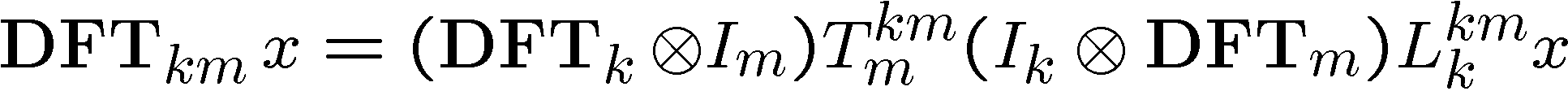 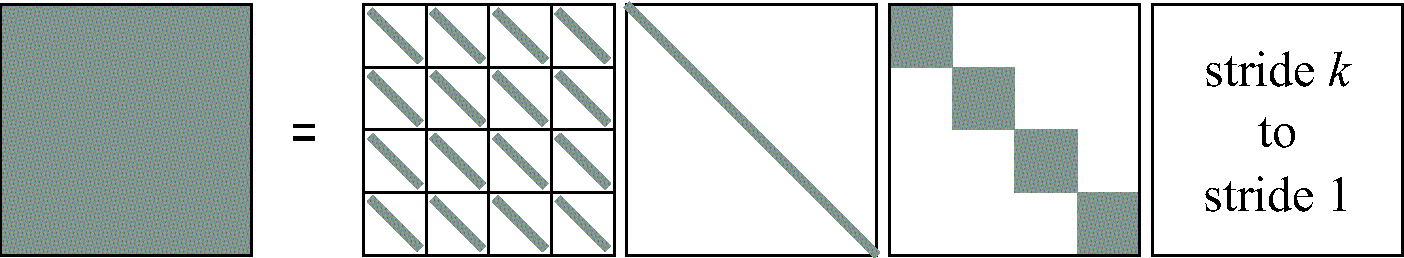 k=4
DFT
Naive implementation
void dft(int n, cplx X[], cplx Y[]) {
  k = choose_factor(n); m = n/k;
  Z = permute(X)

  for i=0 to k-1
    dft_subvec(m, Z, Y, …)
  for i=0 to n-1  
    Y[i] = Y[i]*T[i]; 
  for i=0 to m-1 
    dft_strided(k, Y, Y, …)
}
2 extra functions needed
15
[Speaker Notes: descend example]
Breakdown Rules to Library Code
Cooley-Tukey Fast Fourier Transform (FFT)
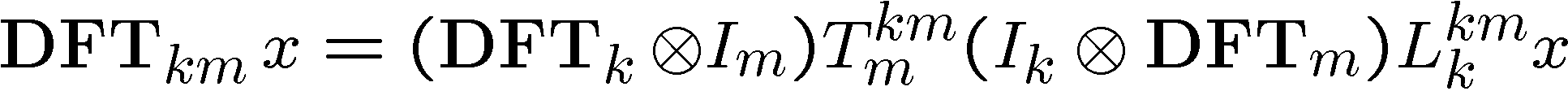 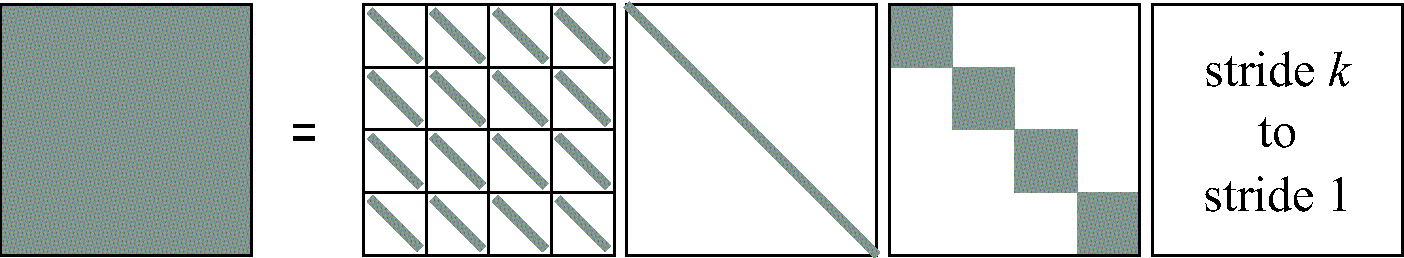 DFT
Optimized implementation
Naive implementation
void dft(int n, cplx X[], cplx Y[]) {
  k = choose_factor(n); m = n/k;

  for i=0 to k-1
    dft_strided2(m, X, Y, …)

  for i=0 to m-1
    dft_strided3_scaled(k, Y, Y, T, …)
}
void dft(int n, cplx X[], cplx Y[]) {
  k = choose_factor(n); m = n/k;
  Z = permute(X)

  for i=0 to k-1
    dft_subvec(m, Z, Y, …)
  for i=0 to n-1  
    Y[i] = Y[i]*T[i]; 
  for i=0 to m-1 
    dft_strided(k, Y, Y, …)
}
2 extra functions needed
2 extra functions needed
16
How to discover these specialized variants automatically?
[Speaker Notes: descend example]
Parallelization / Vectorization
Recursion Step Closure
Library Structure
Input:
Breakdown rules

Output:
Recursion step closure
Σ-SPL Implementation of each recursion step


Parallelization/Vectorization
Adds additional breakdown rules
Orthogonal to the closure generation
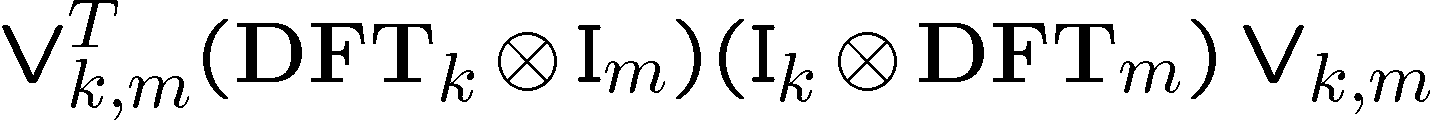 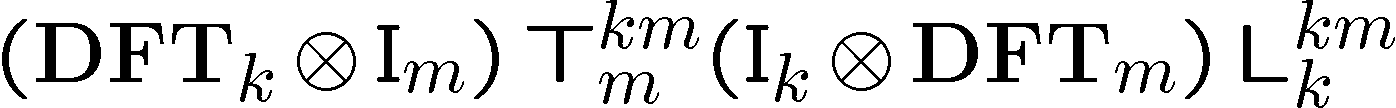 Library Structure
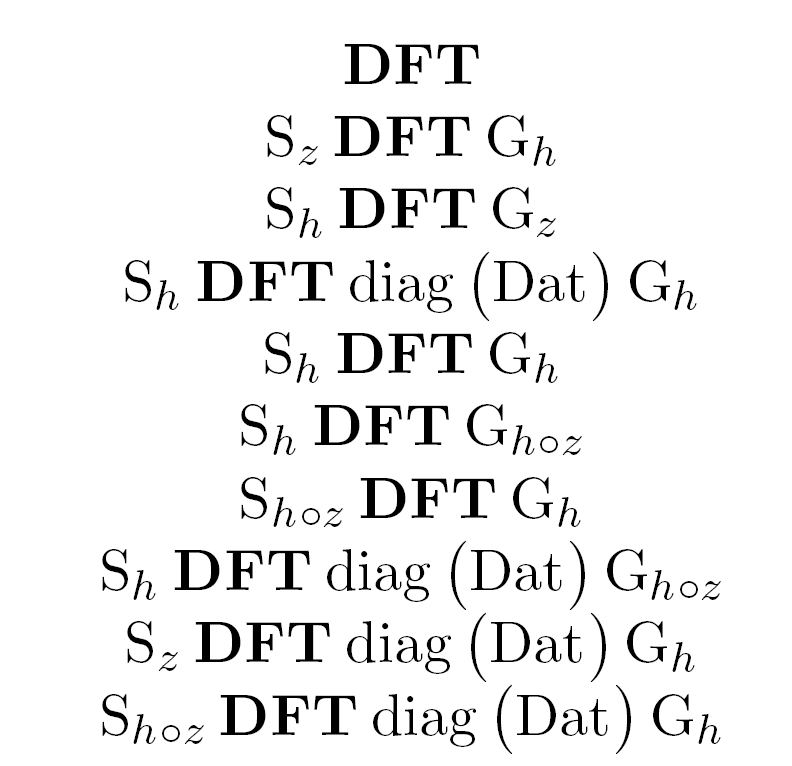 17
Computing Recursion Step Closure
Input: transform T and a breakdown rule 
Output: spawned recursion steps + Σ-SPL implementation 
Algorithm:
Apply the breakdown rule

Convert to -SPL 


Apply loop merging + index simplification rules.


Extract recursion steps 


Repeat until closure is reached
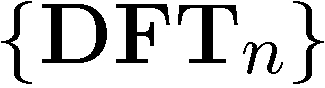 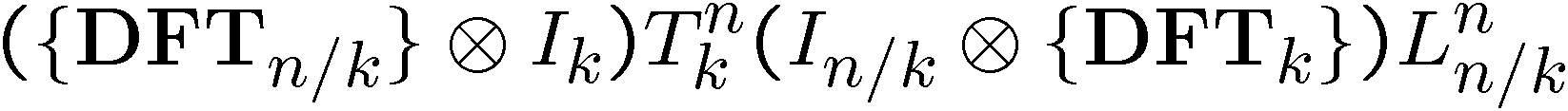 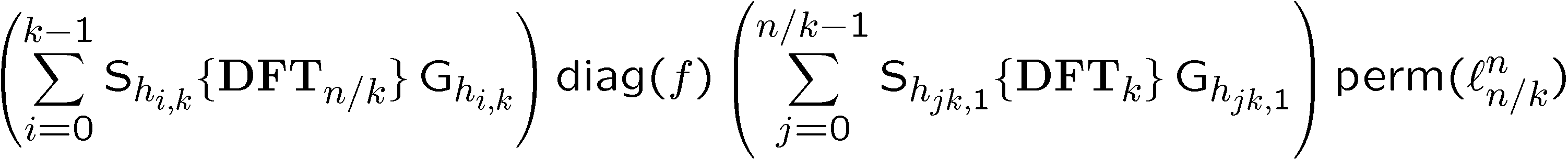 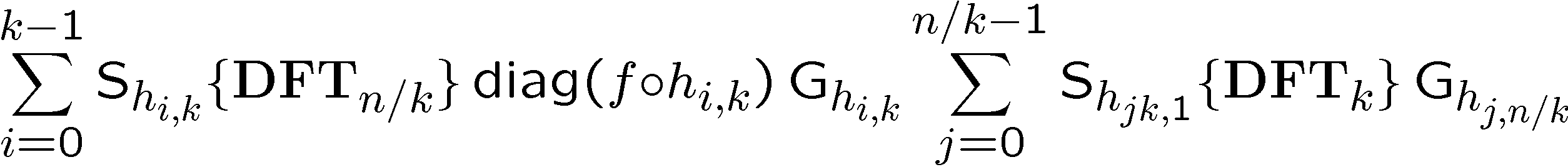 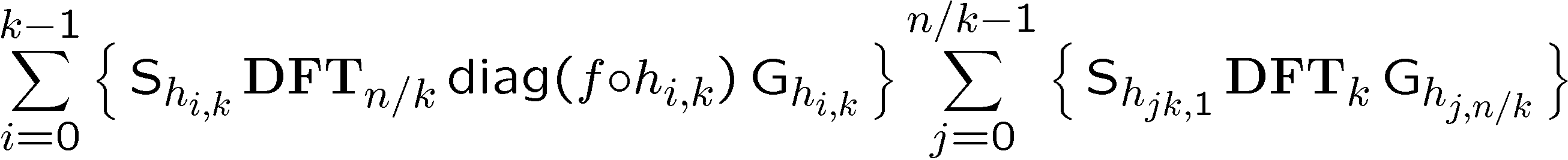 Parametrization (not shown) derives the independent parameter set
for each recursion step
18
Recursion Step Closure Examples
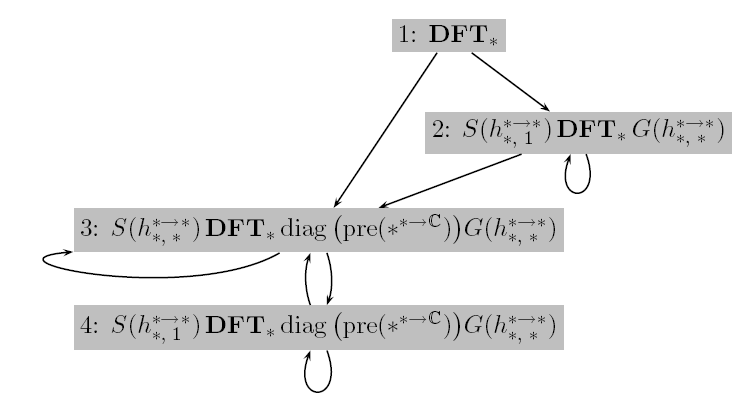 DFT (scalar)
4 mutually recursive functions
- computed automatically
- described using Σ-SPL formulas
DCT4 (vectorized)
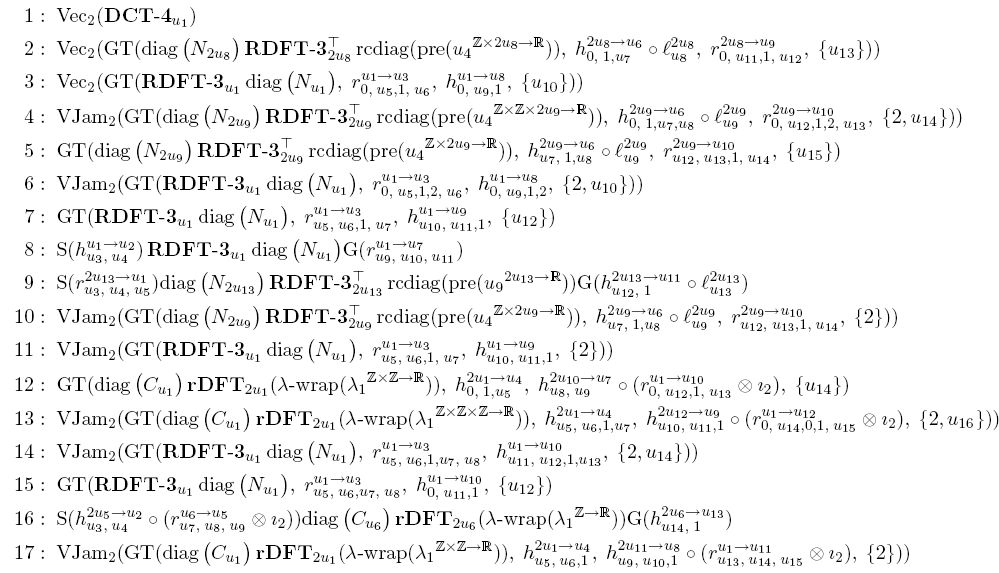 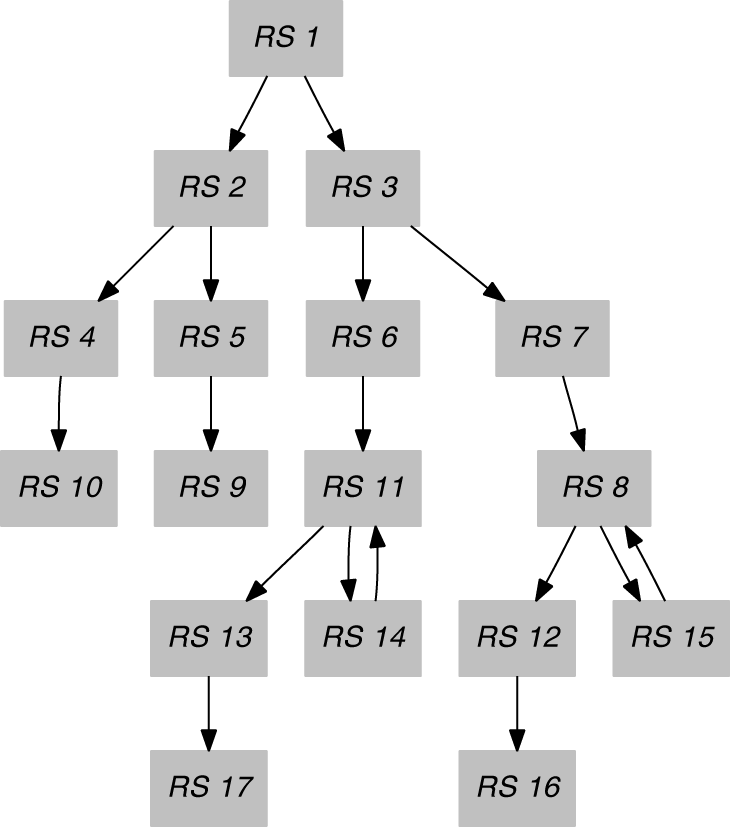 19
17  mutually recursive functions
[Speaker Notes: closure example]
Base Cases
Base cases are called “codelets” in FFTW
Why needed:
Closure is converted into mutually recursive functions
Recursion must be terminated
Larger base cases eliminate overhead from recursion
How many:
In FFTW 3.2:	183 codelets for complex DFT (21 types)
		147 codelets for real DFT (18 types)
In our generator:  # codelet types · # recursion steps
Obtained by using standard Spiral to generate fixed size code
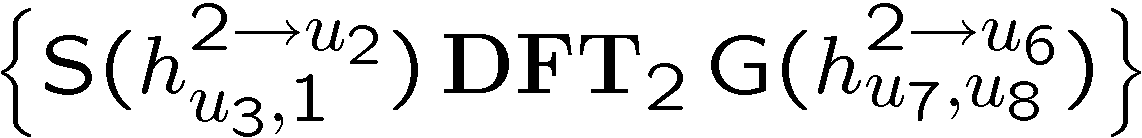 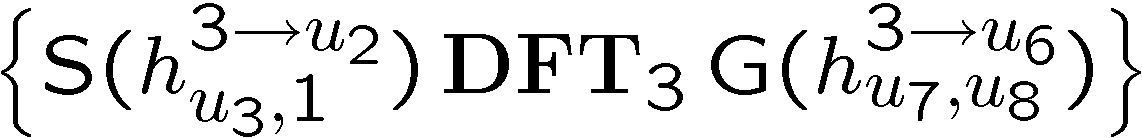 20
. . .
Library Implementation
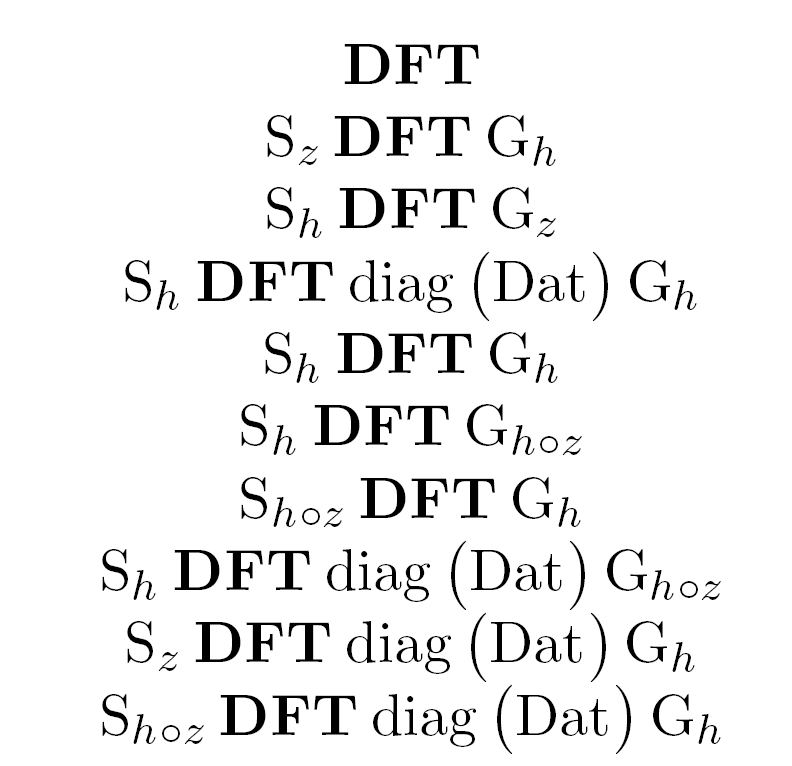 Input:
Recursion step closure
Σ-SPL implementation of each recursion step (base cases + recursions)
Output:
High-performance library
Target language: C++, Java, etc. 

Process:
Build library plan
Perform hot/cold partitioning
Generate target language code
Library Implementation
Build library plan
Hot/cold partition
Generate target code
21
High-performance library
Background
Library Generation
Experimental Results
Conclusions and Future Work
22
Double Precision Performance: Intel Xeon 51602-way vectorization, up to 2 threads
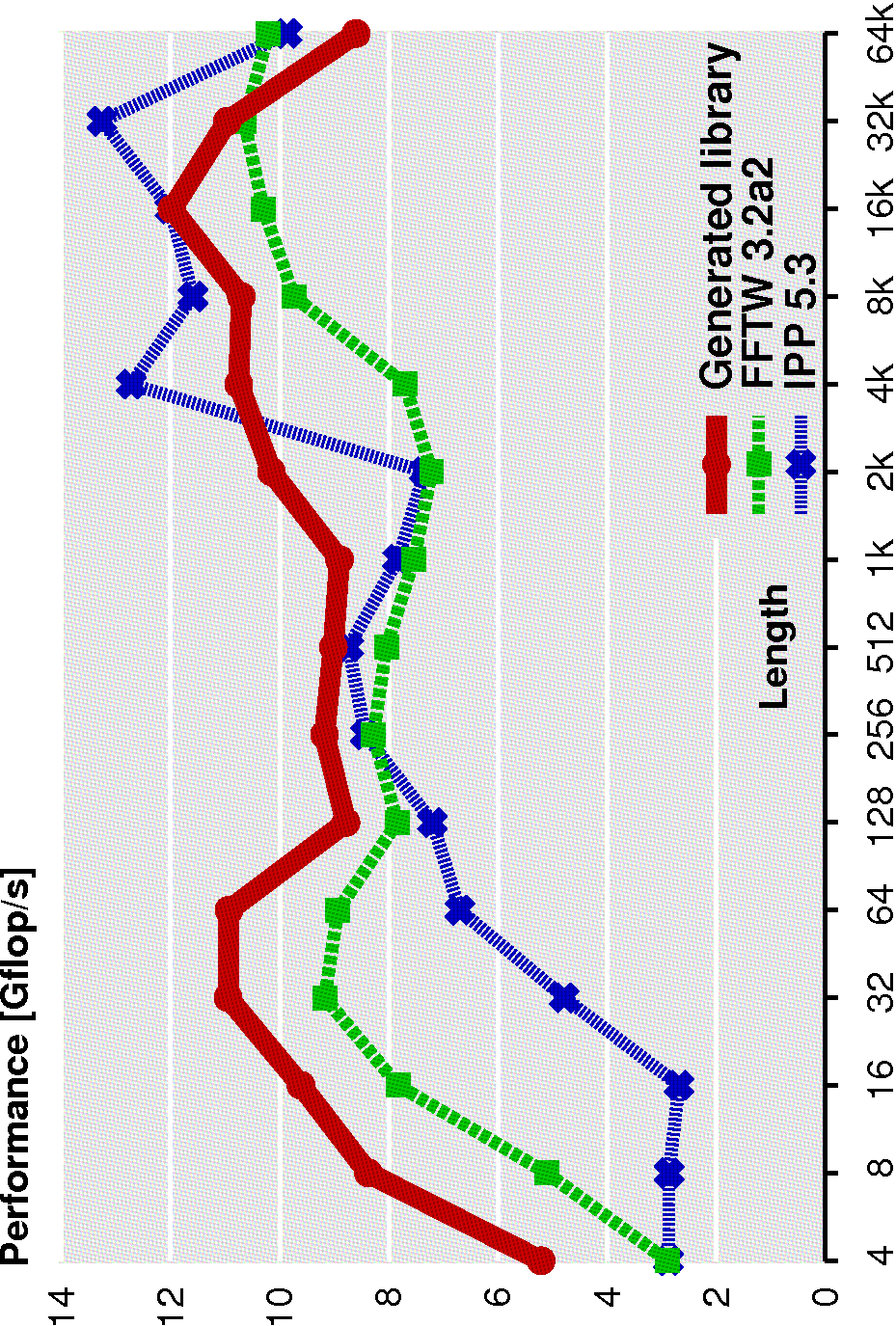 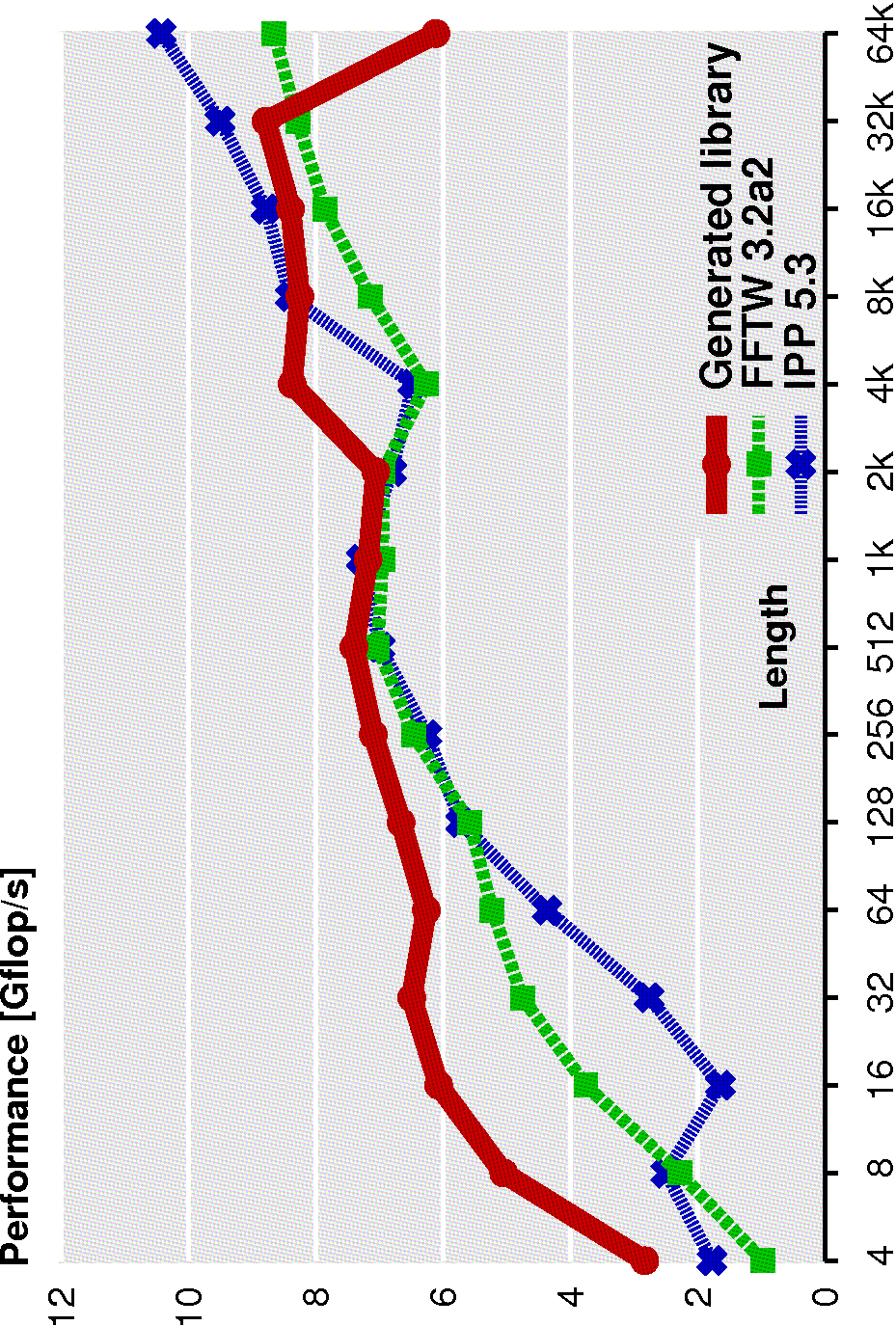 Generated library
Generated library
FFTW
Intel IPP
Real DFT
Complex DFT
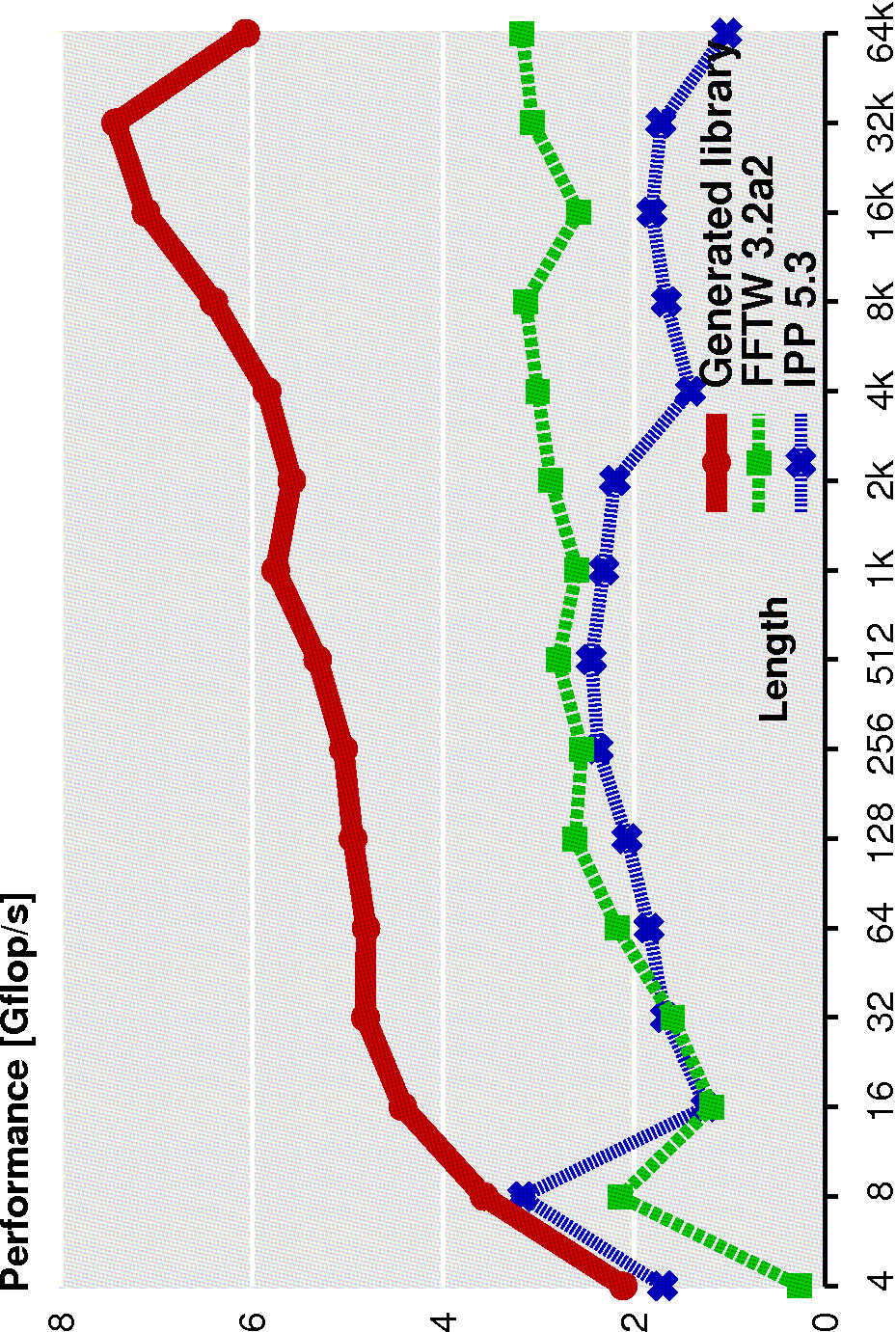 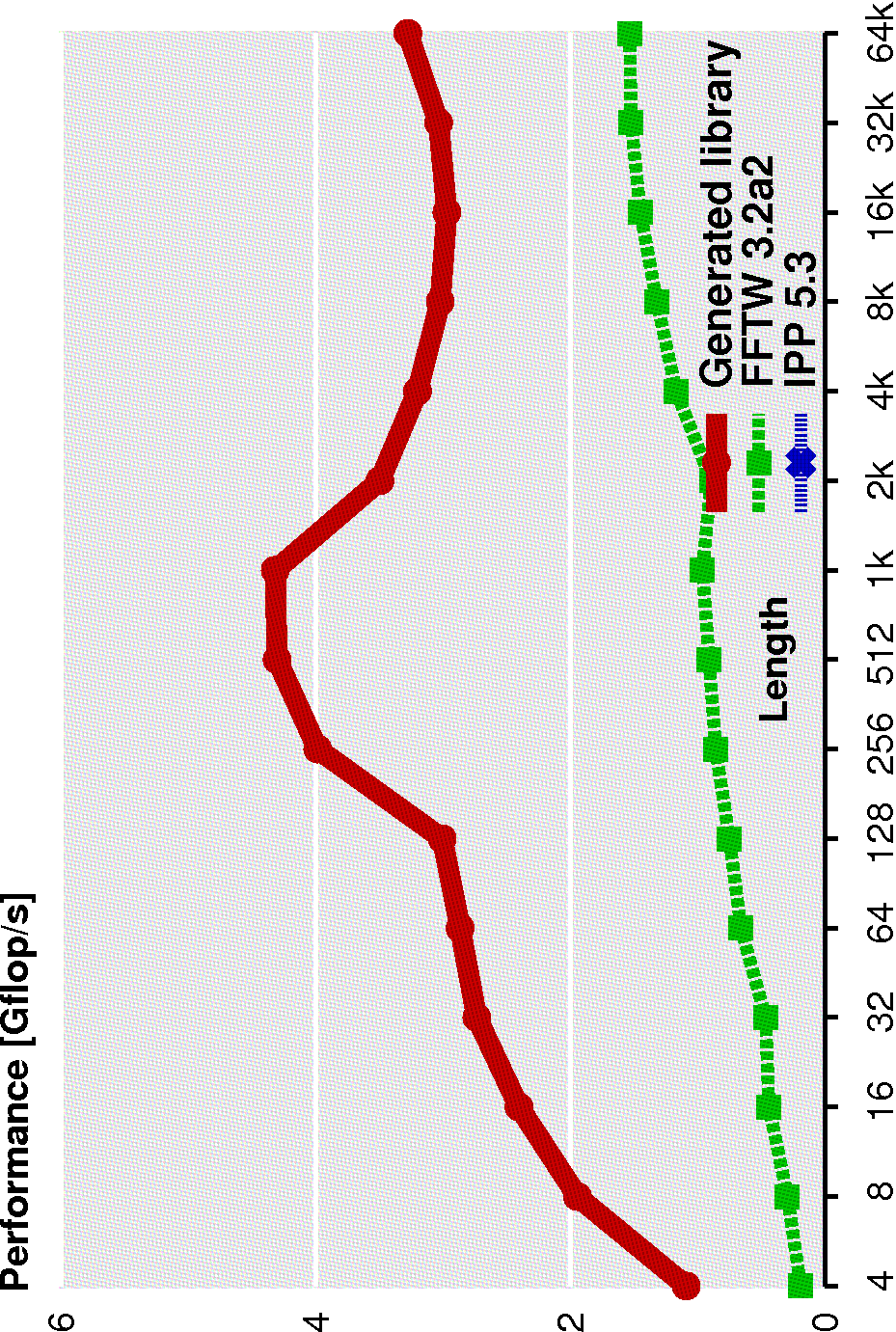 Generated library
Generated library
DCT-2
WHT
23
FIR Filter Performance2- and 4-way vectorization, up to 2 threads
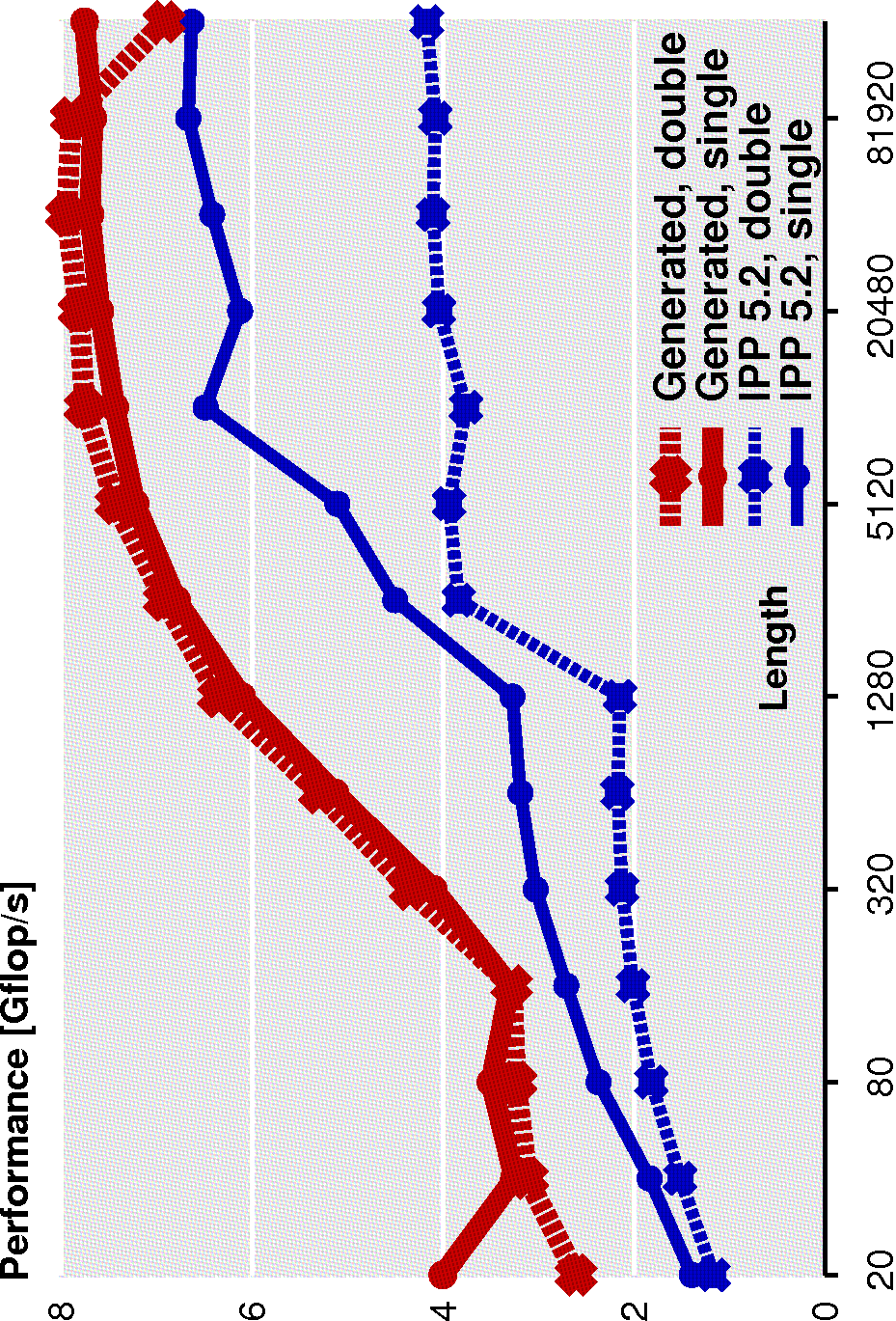 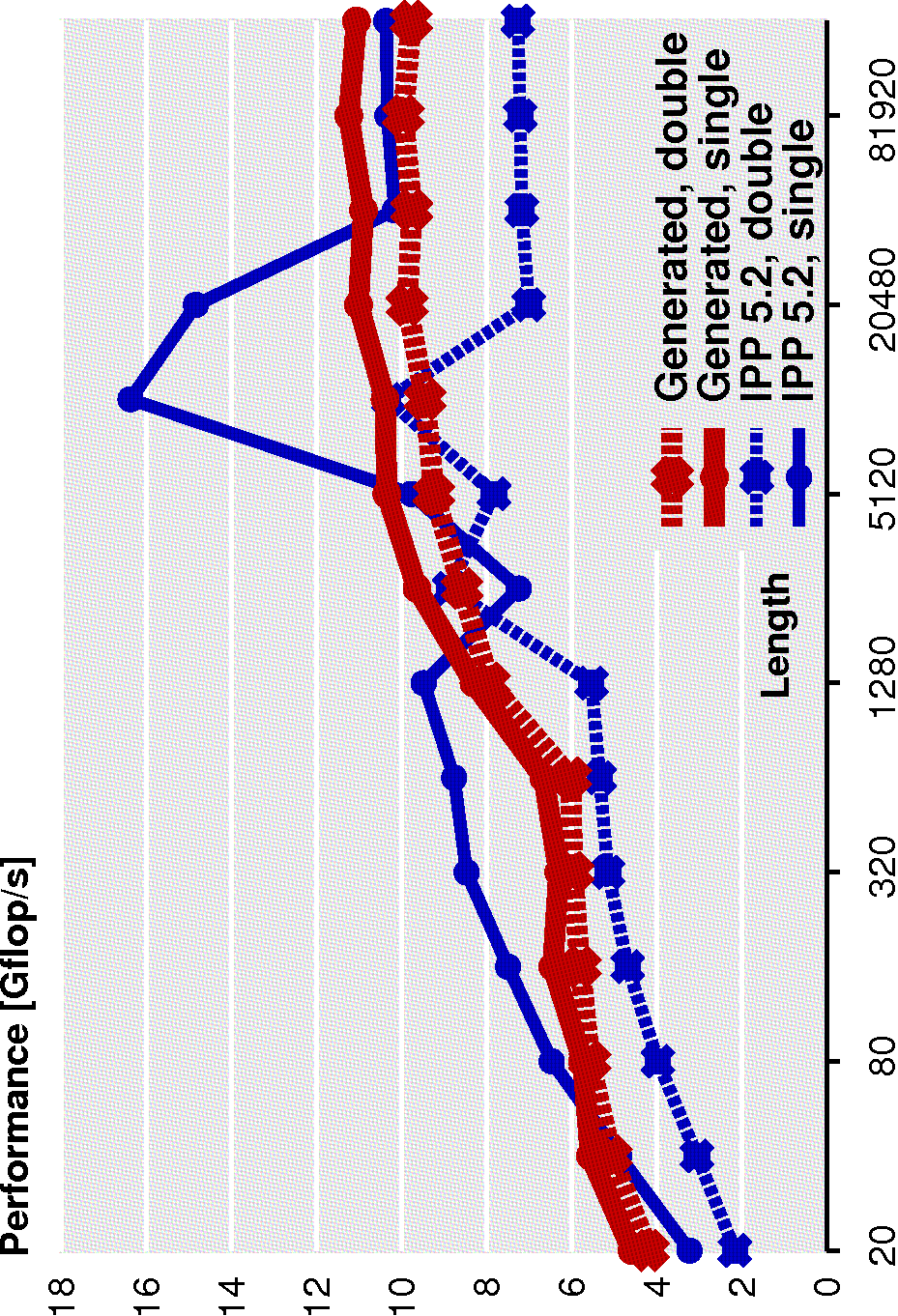 Generated
library
Generated library
Intel IPP
8-tap wavelet
8-tap filter
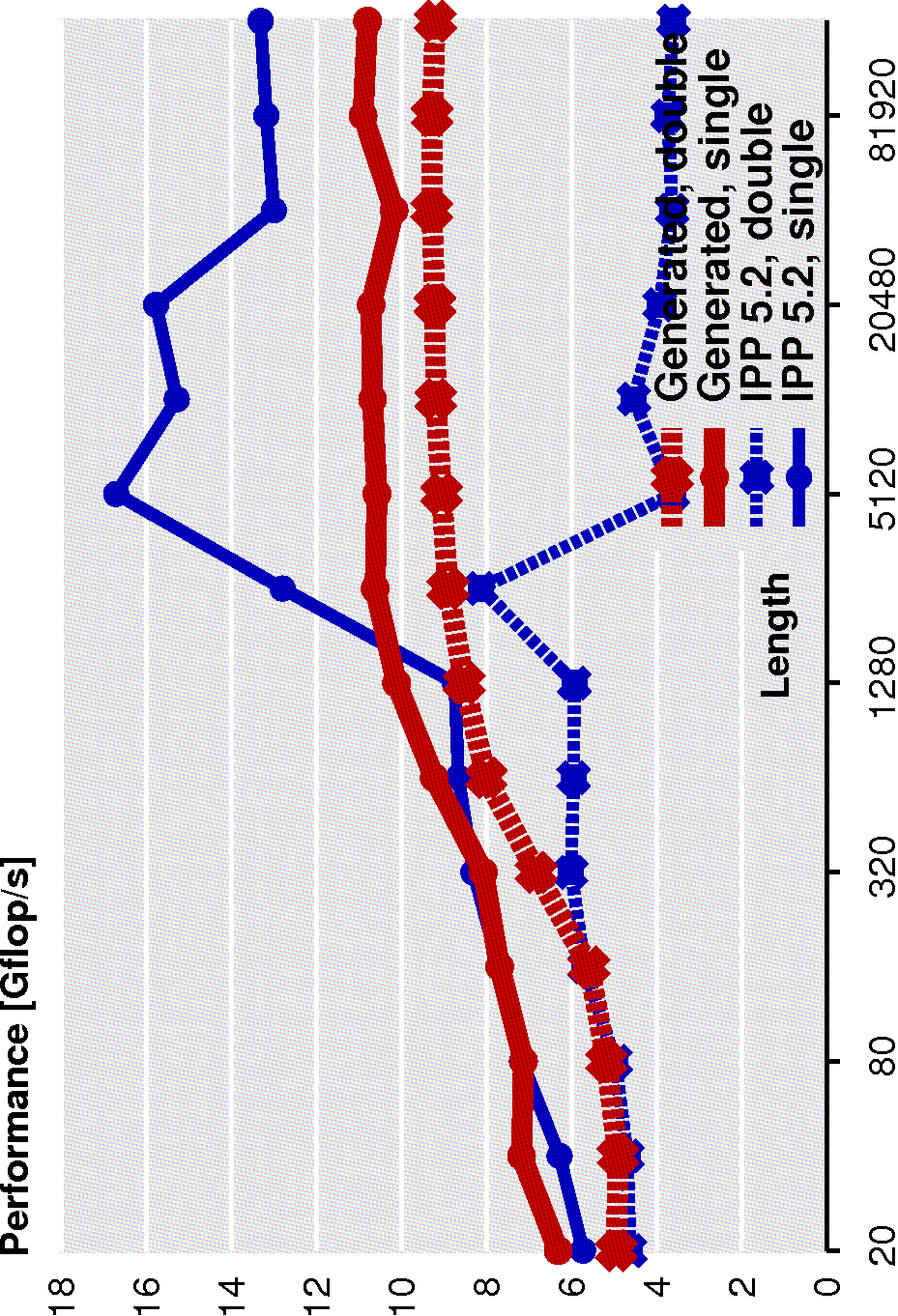 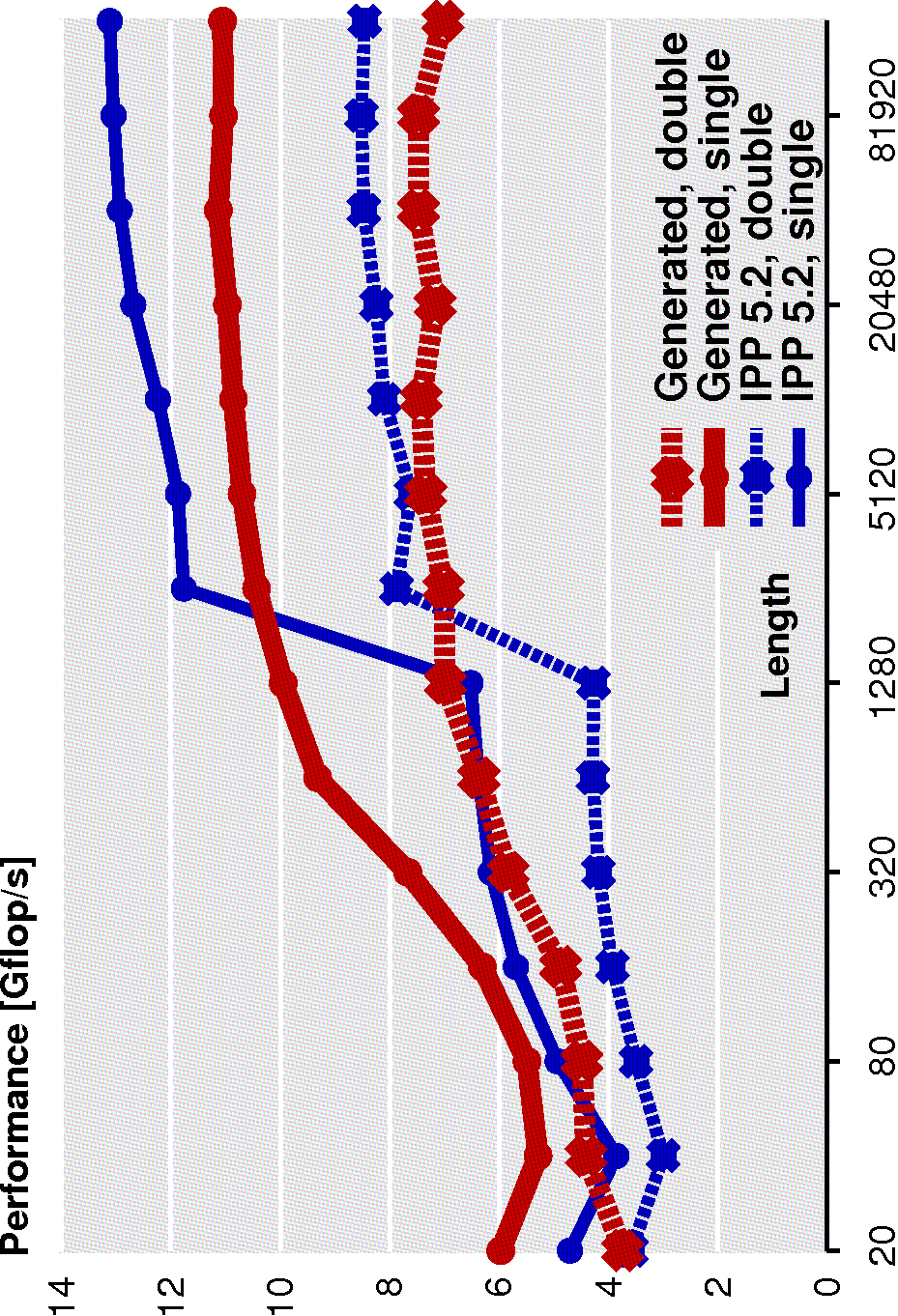 Generated
library
Generated
library
32-tap filter
32-tap wavelet
24
2-D Transforms Performance2- or 4-way vectorization, up to 2 threads
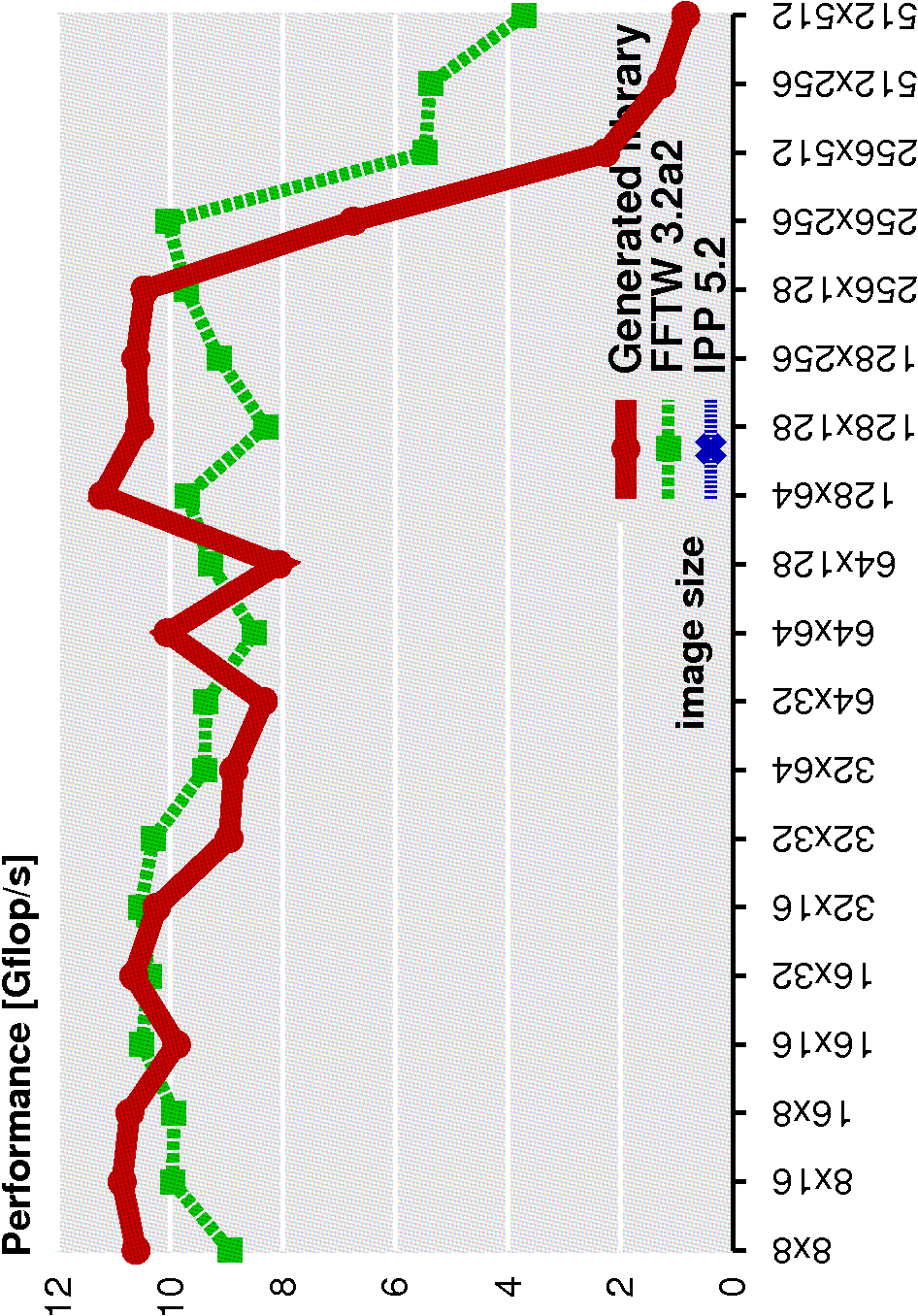 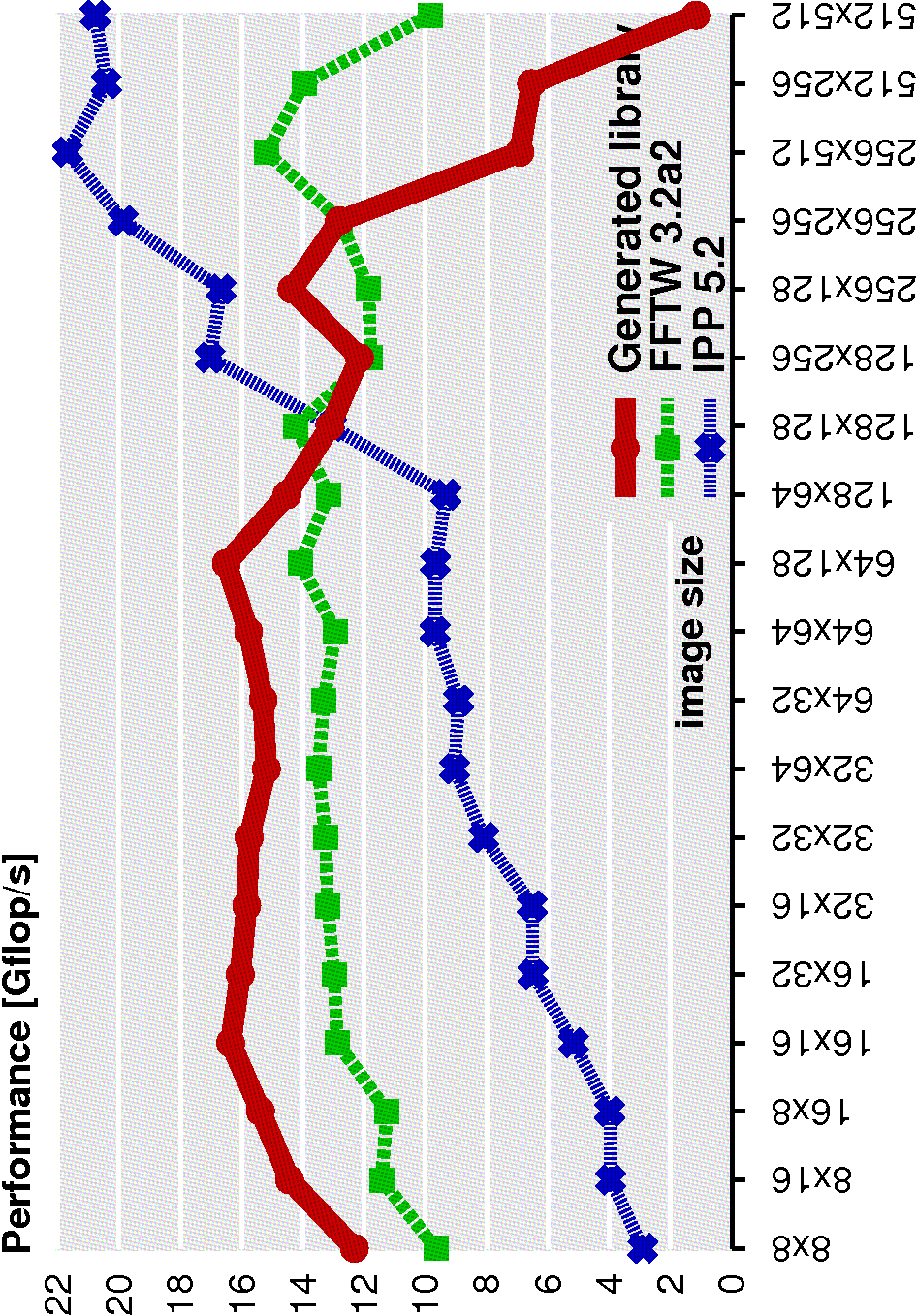 Generated library
FFTW
Generated library
Intel IPP
2-D DFT double
2-D DFT single
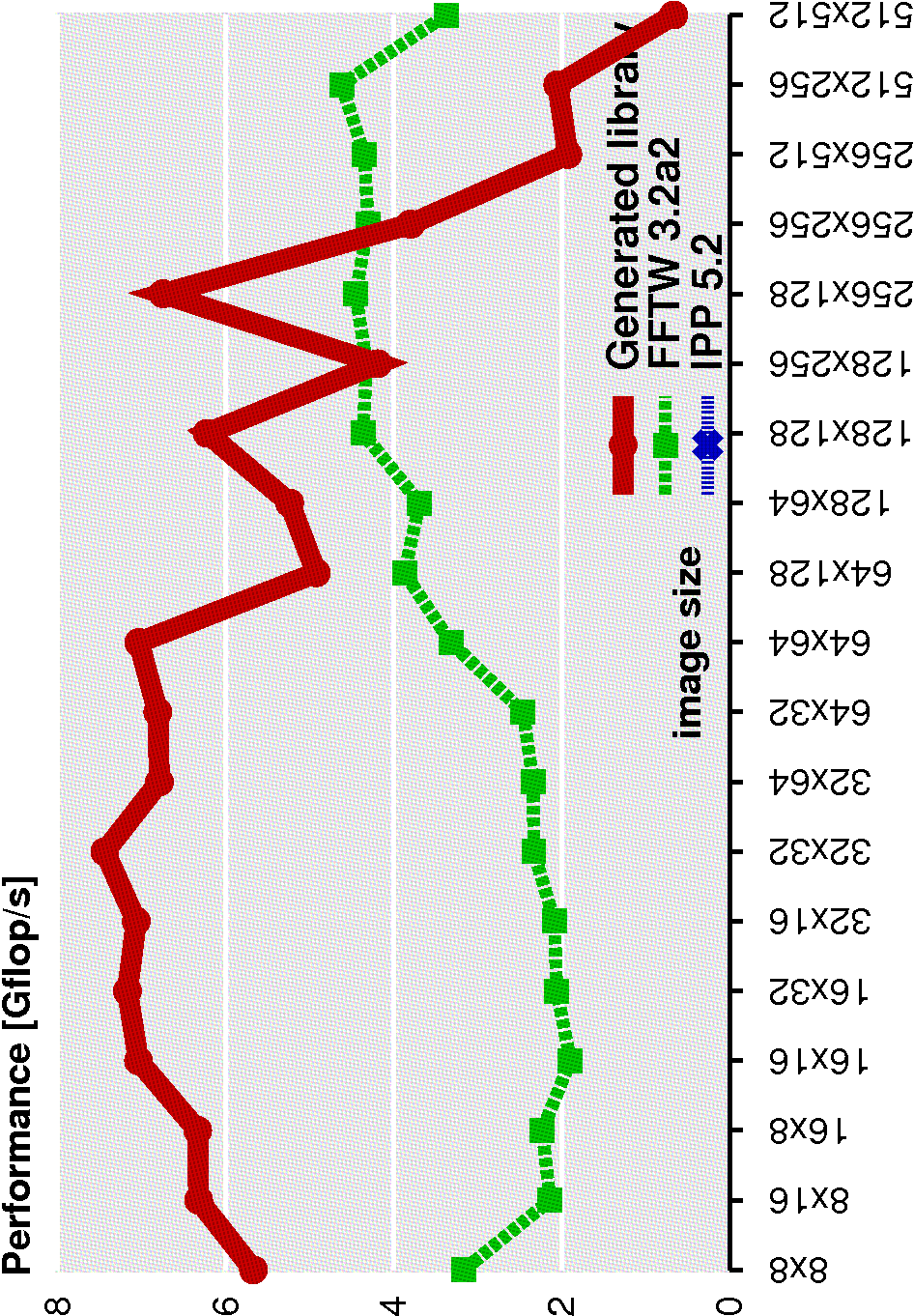 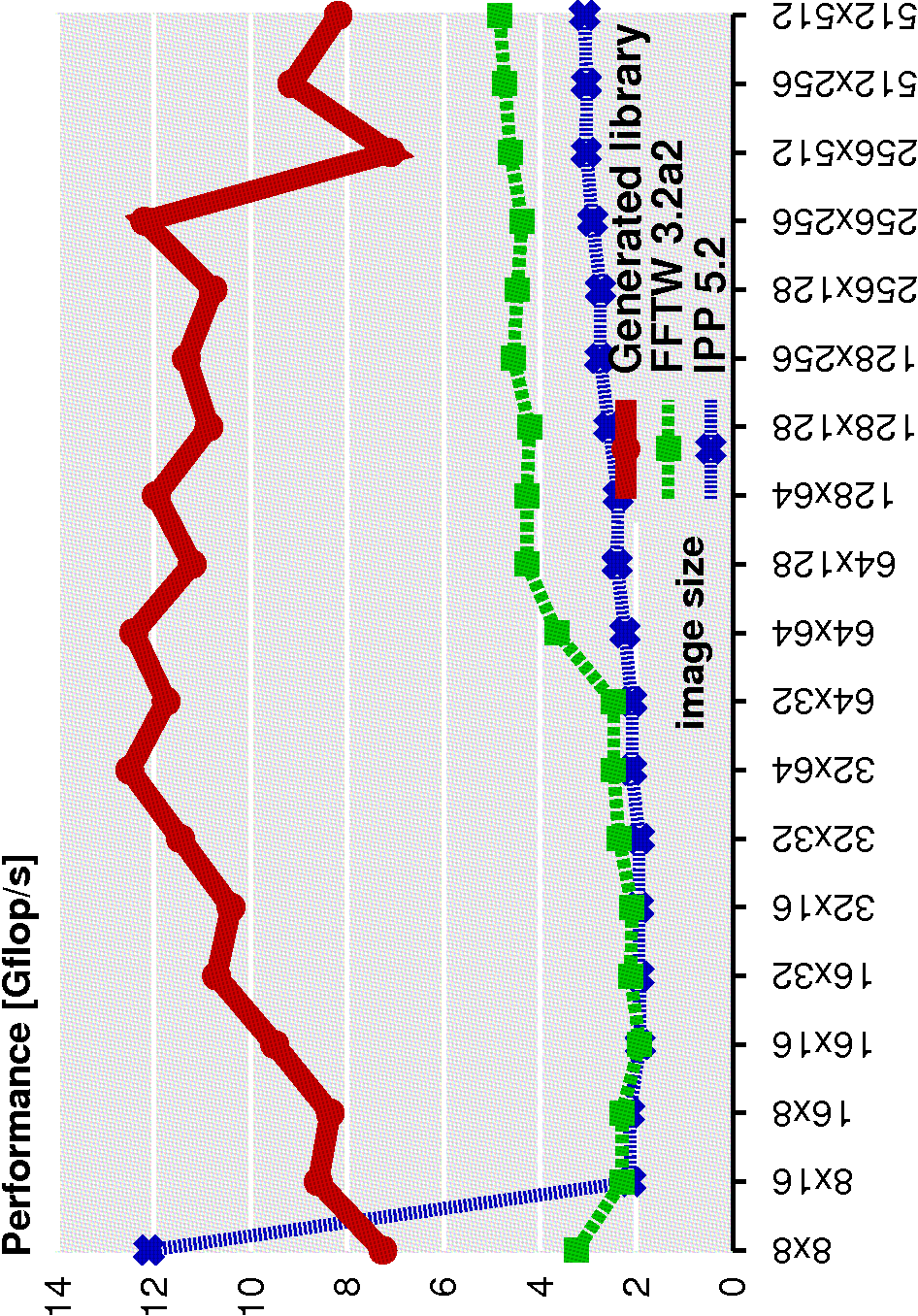 Generated library
Generated library
2-D DCT-2 double
2-D DCT-2 single
25
Customization: Code Size
13 KLOC
3 KLOC
FFTW: 150 KLOC
2 KLOC
1.3 KLOC
1 KLOC
26
Backend Customization: Java
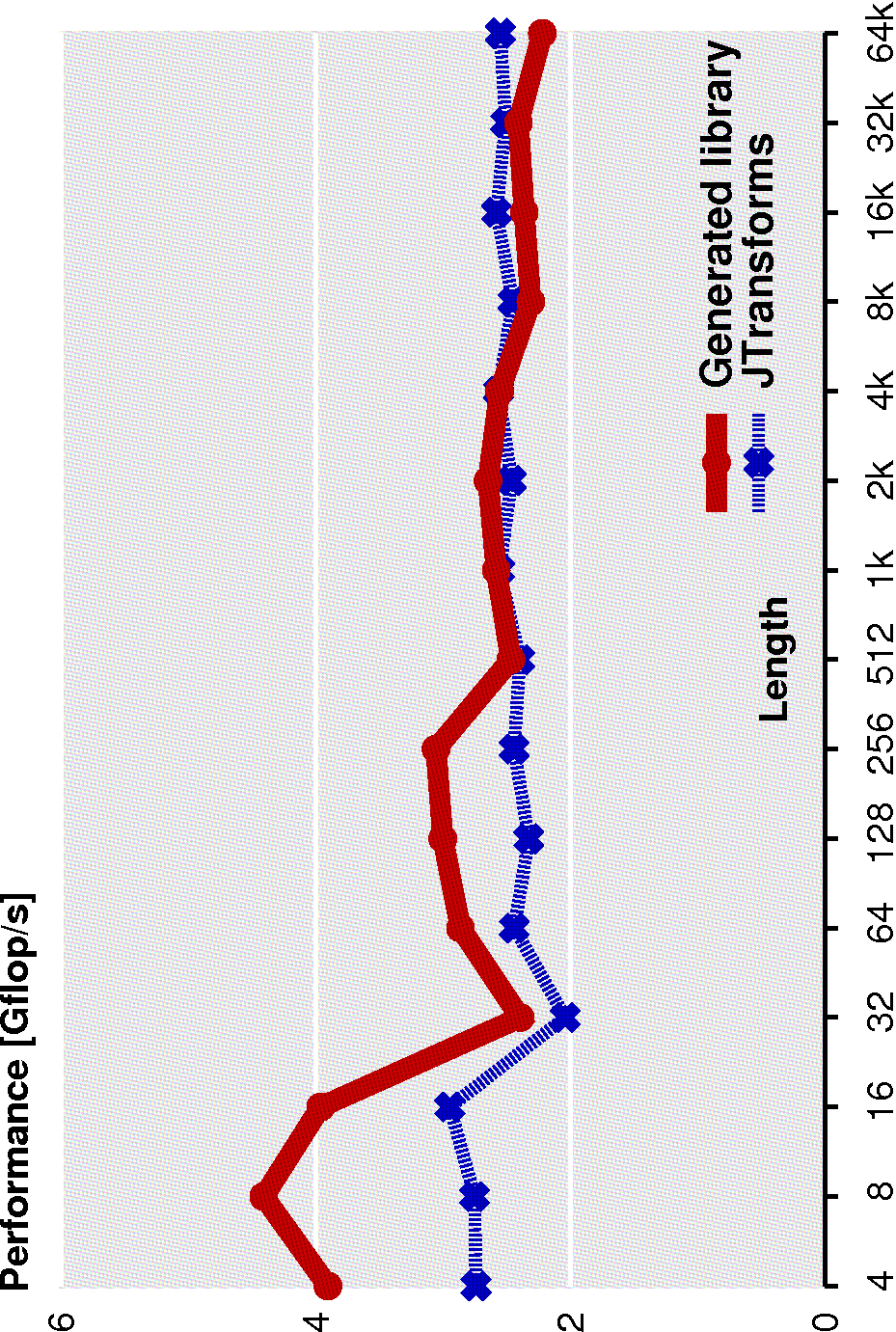 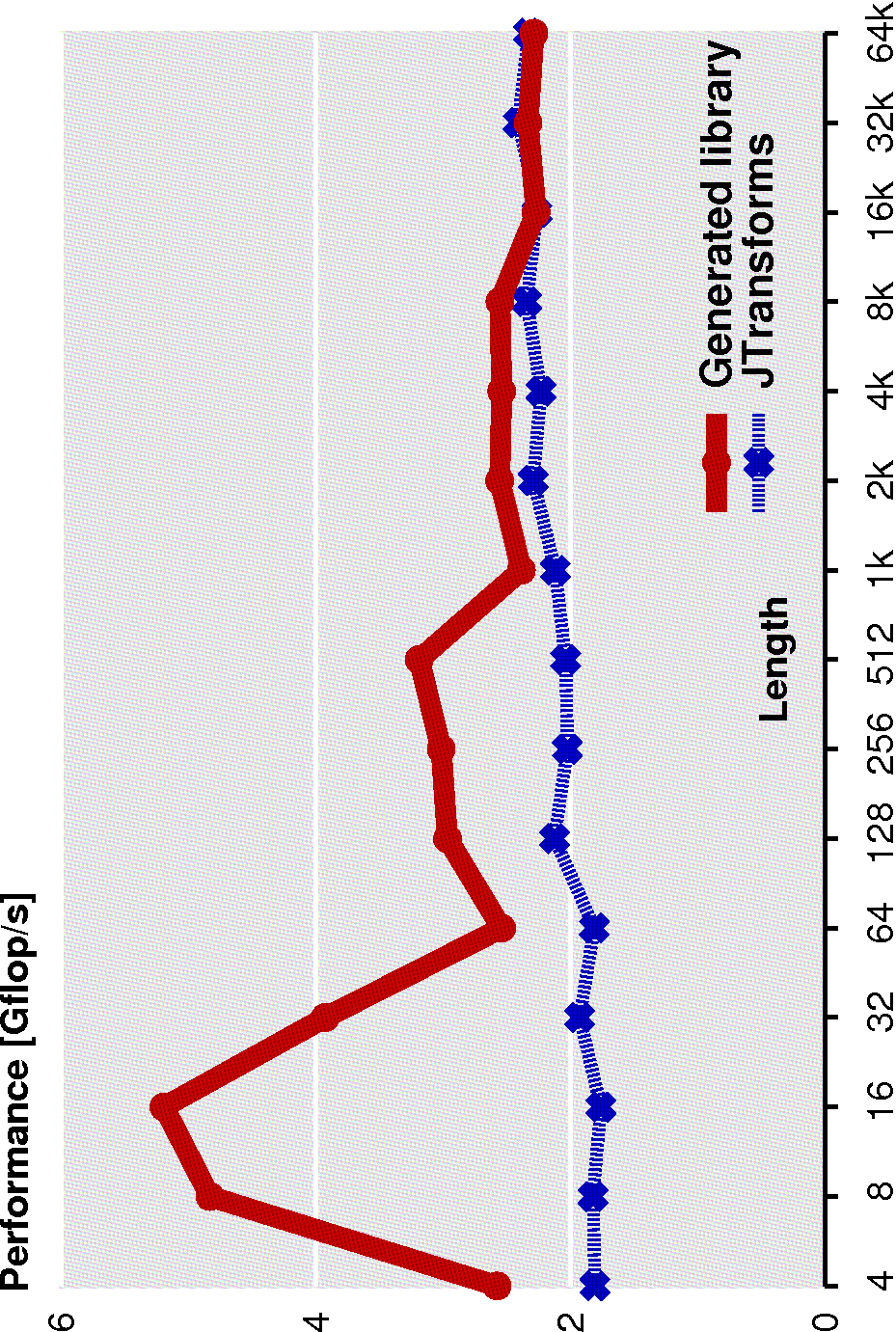 Generated library
Generated library
JTransforms
Complex DFT
Real DFT
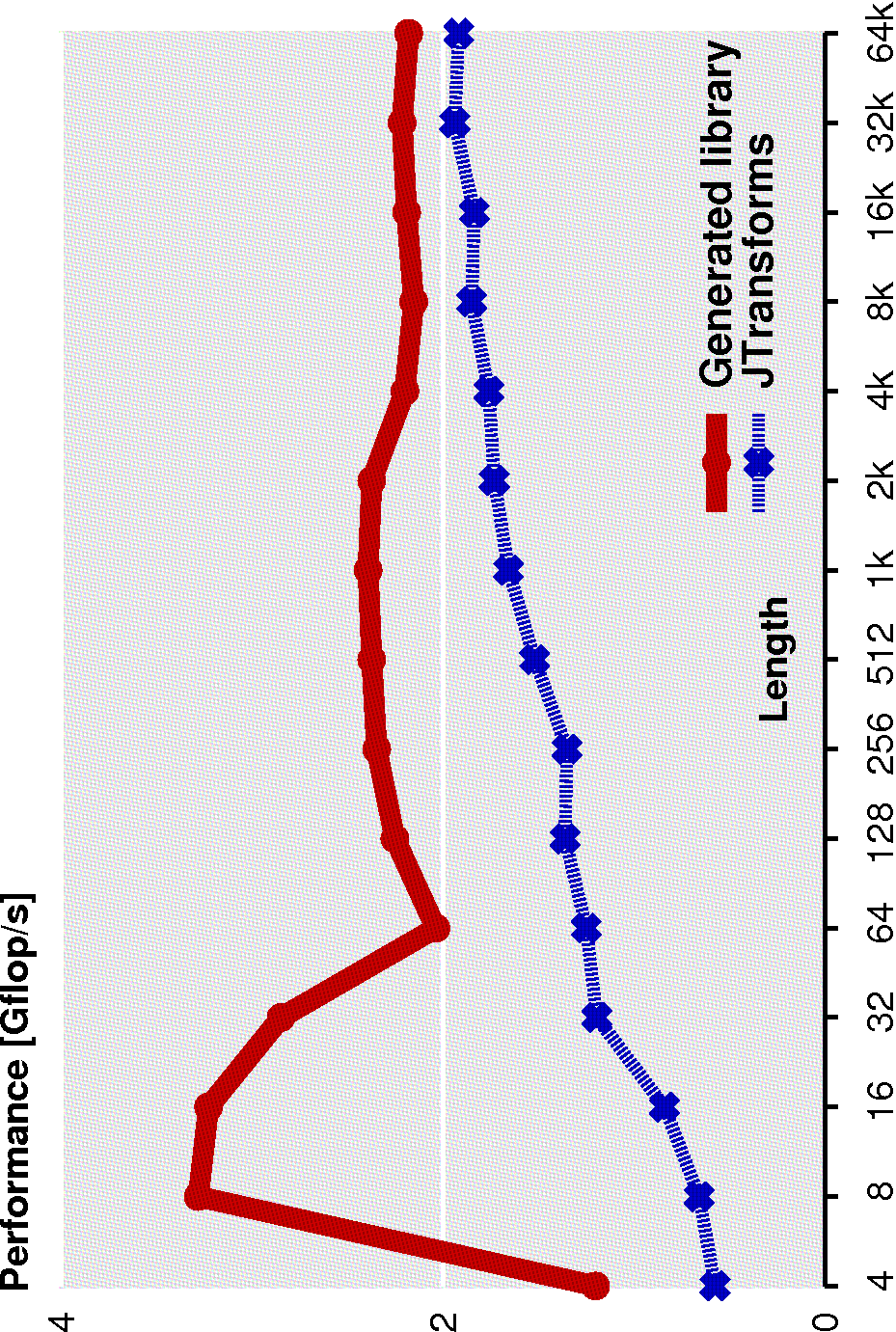 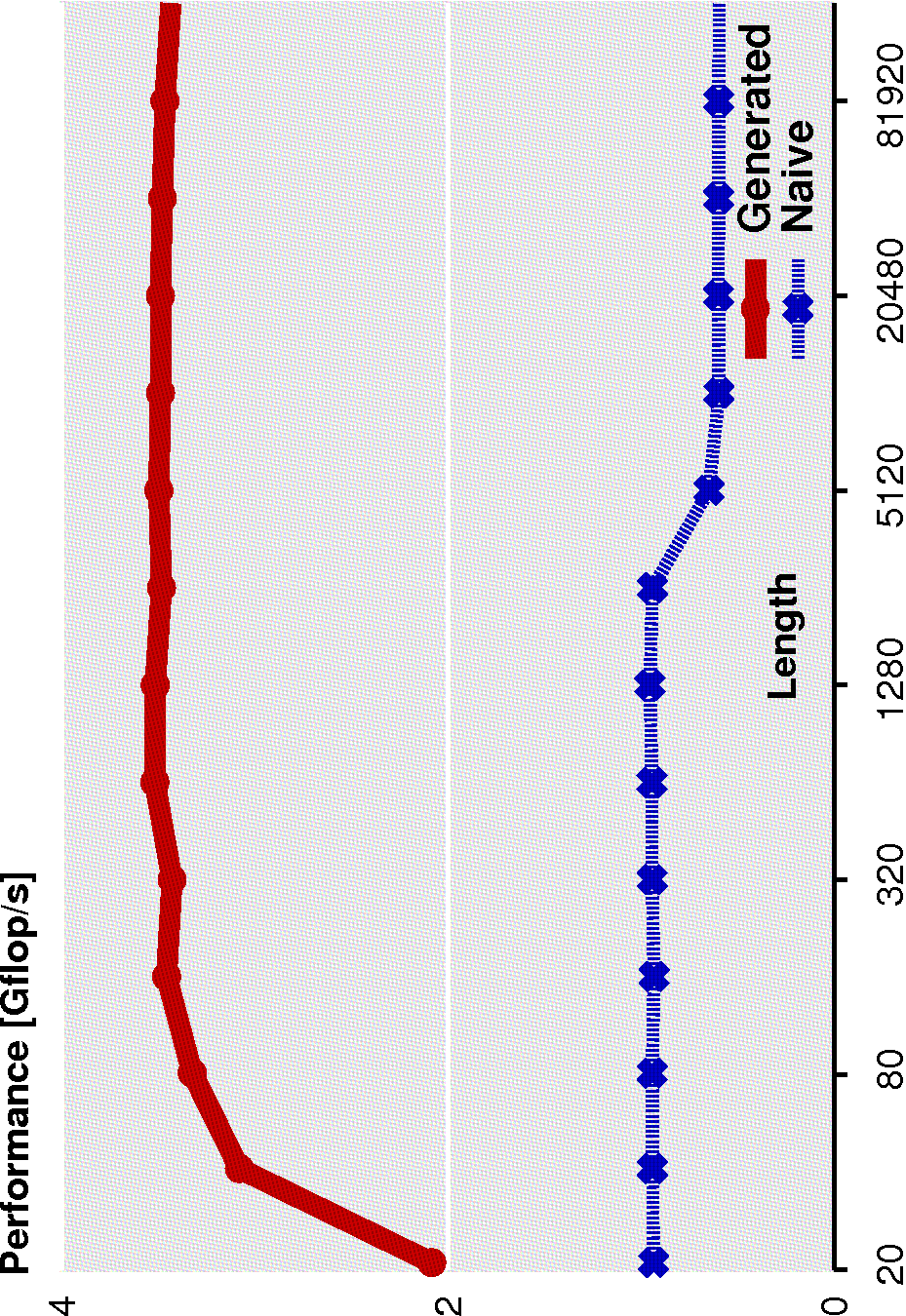 Generated library
Generated library
DCT-2
FIR Filter
27
Portable, but only 50% of scalar C performance
Summary
FFT
Full automation: Textbook to adaptive library
Performance
SIMD
Multicore
Customization
Industry collaboration
Intel IPP 6.0 will include Spiral generated code
Spiral
“FFTW”
FIR
Spiral
“FIRW”
28